DISEÑO DE UNIDADES DIDACTICAS EN EL AREA DE CIENCIAS EXPERIMENTALES
MODELO PARA LA PLANIFICACION DE LA ENSEÑANZA
Los factores para la planificación de una lección son tipo de contenidos, número de alumnos por aula, experiencias previas del profesor y los alumnos. La Didáctica de las Ciencias Experimentales se nutre por ideas ejes que definen la Naturaleza de las Ciencias y la Naturaleza del proceso de Enseñanza/Aprendizaje estas son las referencias obligadas para planificar la enseñanza. El Análisis científico, análisis didáctico objetivos, estrategias didácticas y evaluación son las tareas incluidas en el modelo que se propone.
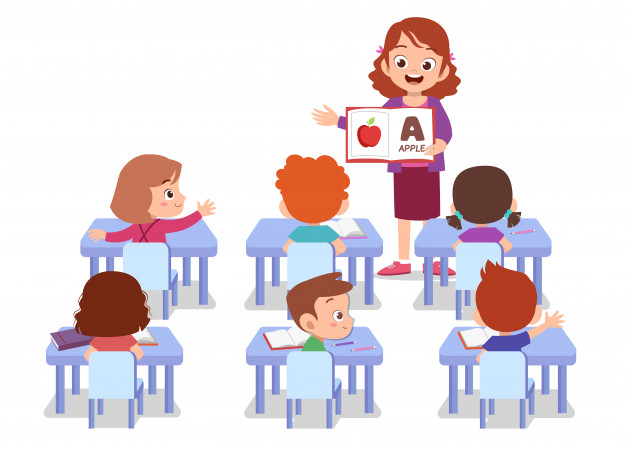 Existen diferentes vías para diseñar un currículo en sus diferentes niveles de concreción, al considerar que en todo proceso de E/A están presentes tres elementos básicos, el contenido, los resultados esperados y las actividades, pudiendo contemplarse cada uno el punto de vista de la enseñanza (profesor) o del aprendizaje (alumno).
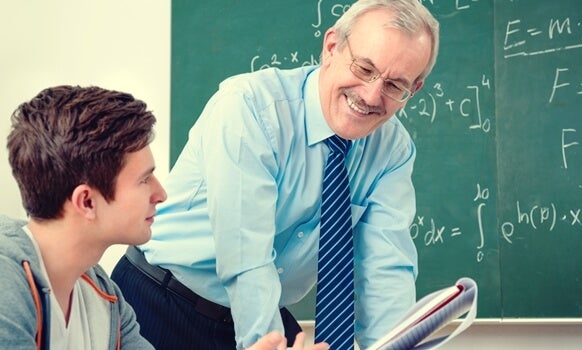 El modelo de planificación que proponemos comienza con dos tareas previas a la delimitación de los objetivos de la UD: Analisis Científico y Análisis Didáctica.Siendo conscientes que el proceso de planificación de un profesor no es en absoluto lineal (Clark y Yinger 1979), pues es difícil sustraerse a referencias y condicionantes implicados en las diferentes tareas, proponemos como proceso analítico en primer lugar el análisis científico, por diversas consideraciones centradas en tres puntos:
a) La formación inicial del profesor de Ciencias de la enserianza secundaria obligatoria esta claramente orientada a la adquisición de conocimientos científicos y, por tanto, es su referencia mas inmediata.b)El profesor es el mediador del conocimiento entre la Ciencia y el alumno. Dado que las estructuras sustanciales de las disciplinas son un elemento fundamental para la educación (Coll y Sole 1987), la decisión sobre que conocimiento compartir es algo prioritario.c)Los problemas relativos al aprendizaje escolar esta condicionados en gran medida por la especificidad del contenido de enserianza (Coll 1988).
El conocimiento científico es un conocimiento estructurado y cambiante, construido por colectivos o comunidades de científicos que trabajan dentro de un mismo paradigma o programa de investigación2.Es importante comprender las relaciones existentes entre los elementos que hemos destacado del conocimiento conceptual (hechos, principios, leyes y teorías) y entre los del procedimental (experimentar, interpretar datos...), así como la de todos entre sí, pues dado que la enseñanza se debe hacer de manera gradual es necesario que explicitemos el sentido que tienen esos contenidos para adquirir un conocimiento.
3.La importancia del marco teórico en la construcción de la ciencia y el hecho de que sea un conocimiento estructurado sujeto a ampliaciones y modificaciones lo destacamos no sólo por las implicaciones que deberemos considerar para la enseñanza de las Ciencias, sino por ser el que fundamenta el procedimiento que proponemos para el análisis científico.4.La UD la definimos por los contenidos que el profesor considere necesarios para proporcionar al alumno un esquema conceptual científico sobre el objeto de estudio.
5.Nos interesa que el alumno adquiera uno o muchos conceptos aislados, sino que los utilice en un entramado conceptual más complejo que le permita explicar hechos o fenómenos de una manera similar a como lo hace la Ciencia.
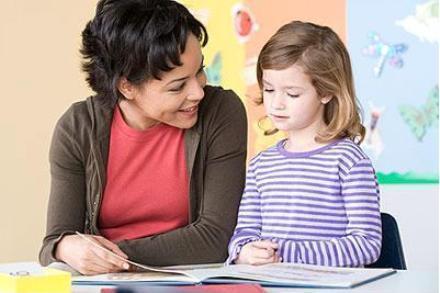 TAREAS PARA LA PLANIFICACION
Las tareas para la planificación consisten en formular un método de investigación donde se cree un modelo para alcanzar los objetivos deseados, crear procedimientos en donde las metas se establezcan y todo lo que se haga en el proceso nos lleve a cumplir la meta."Actualmente, la investigación se concibe como un proceso cíclico que comienza y termina con el planteamiento de problemas que originan los conocimientos existentes."Eso se refiere a el proceso de investigación donde se observa y se genera un conocimiento a través de la experiencia.
La adaptación para seleccionar los contenidos procedimentales de la UD nos lleva a proponer, en relación con un hecho del objeto de estudio, la siguiente secuencia:
1. ¿Cuál es el conocimiento al que pretendemos llegar con los procedimientos que seleccionemos? (afirmaciones de conocimiento).
2. ¿A qué preguntas o problemas da respuesta ese cono- cimiento? (preguntas determinantes).
3. ¿Qué conceptos están implícitos en esas preguntas y debe conocer el alumno  para  encontrarle  sentido al estudio del hecho seleccionado? (conceptos claves pertinentes).
4. ¿Cuáles son los procedimientos que se requieren para responder a las preguntas determinantes y llegar a las afirmaciones de conocimiento que deseamos que aprendan nuestros alumnos? (métodos de investigación).
Es importante señalar que, puesto que  los contenidos procedimentales  han de permitir al  alumno adquirir conceptos, desarrollar actitudes y llegar en último término a alcanzar un alto grado de autonomía en el aprendizaje.
-Al planificar la enseñanza debemos conocer lo que nuestros alumnos saben.-Del marco explicativo podemos contrastar las exigencias cognitivas del contenido de enseñanza seleccionado con las habilidades intelectivas y posibilidades de razonamiento de los alumnos para el procesamiento de la información.-Es necesario que el profesor reflexione sobre losaprendizajes que desea favorecer en los alumnos, considerando simultáneamente los resultados de los análisis científico y didáctico-El abordar la selección de objetivos tras los análisis científico y didáctico debe servir para que contemplemos no sólo los contenidos científicos que queremos trabajar en el aula, sino también las experiencias previas y posibles dificultades de aprendizaje de los alumnos.
En el aula, el desarrollo de la UD ocurre a través de un conjunto de actividades de enseñanza. Entendemos por actividad cualquier tarea diferenciada que se realiza en clase por el profesor o alumnos en relación con los objetivos didácticos. 

El programa guía nos describe la secuencia de enseñanza en términos genéricos, relatando el conjunto de actividades incluidas en ellas.

Las hojas de trabajo amplían el contenido de la actividad y dan indicaciones para su desarrollo. Se debe proporcionar información clara de los aspectos para su ejecución.
Los materiales de aprendizaje que utilizamos deben mostrar claramente la estrategia didáctica del profesor.
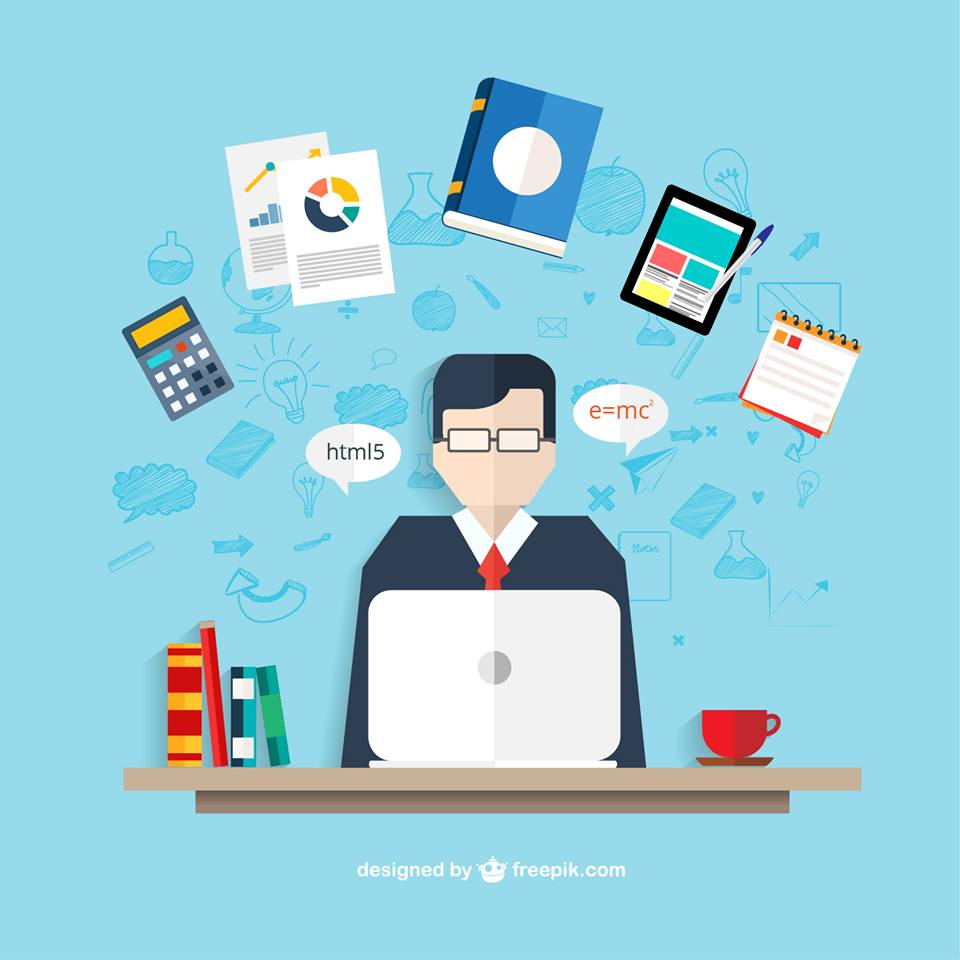